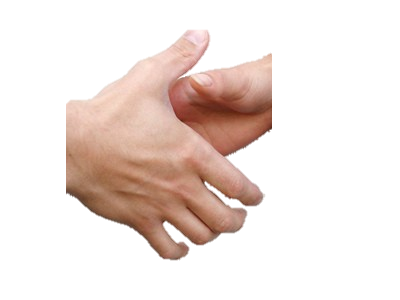 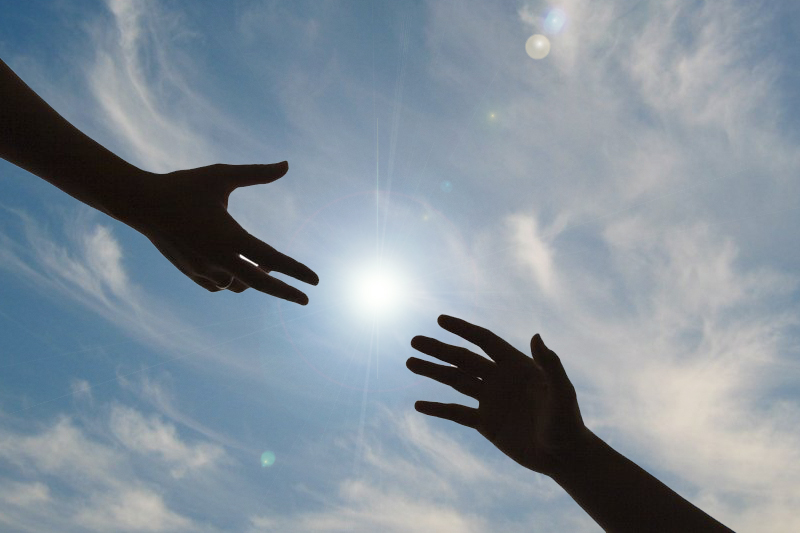 Darkness to Light
1. Psalm 27
The real road of faith
When life is good
Life is focussed on God
The God we know is personal
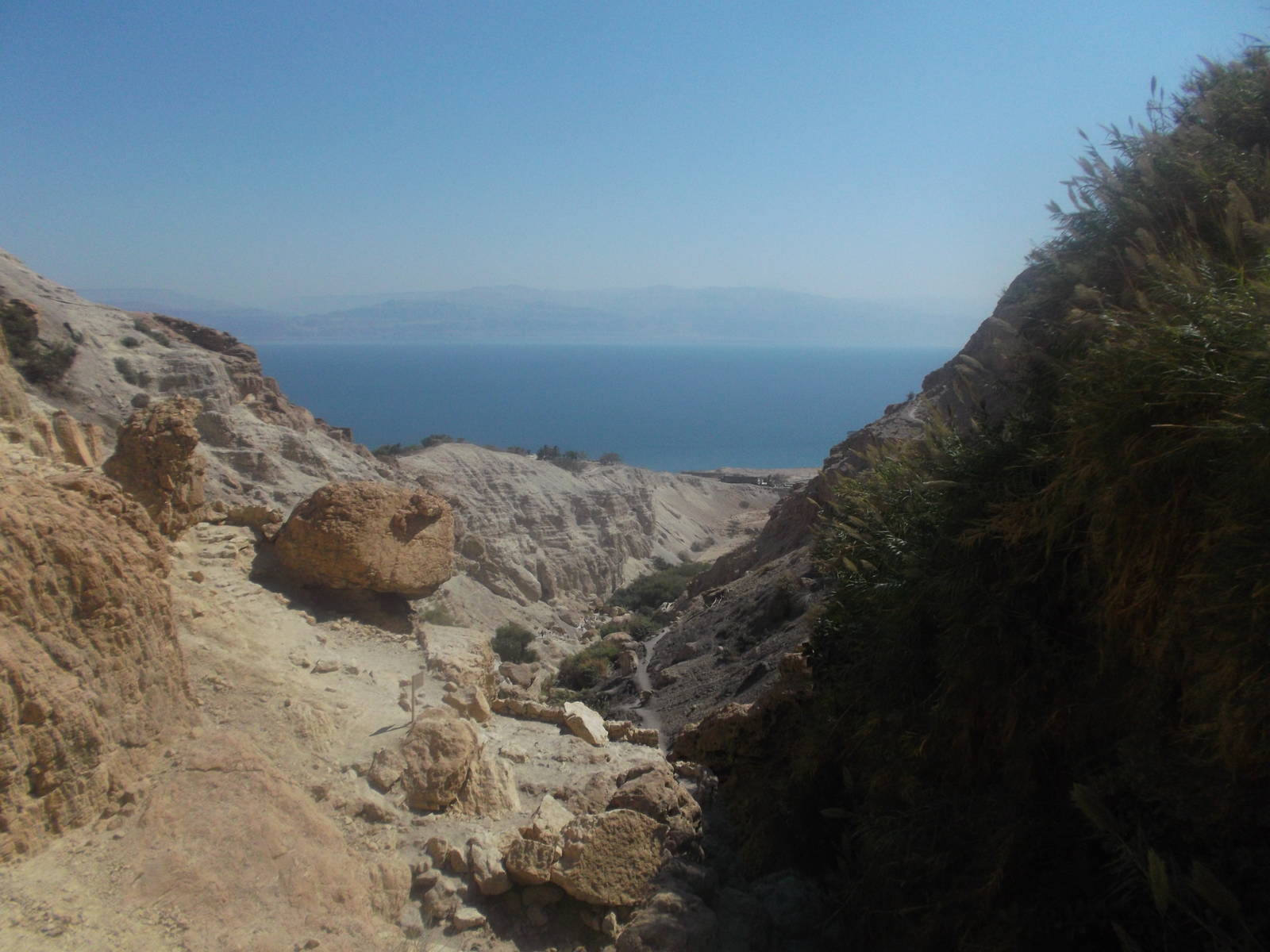 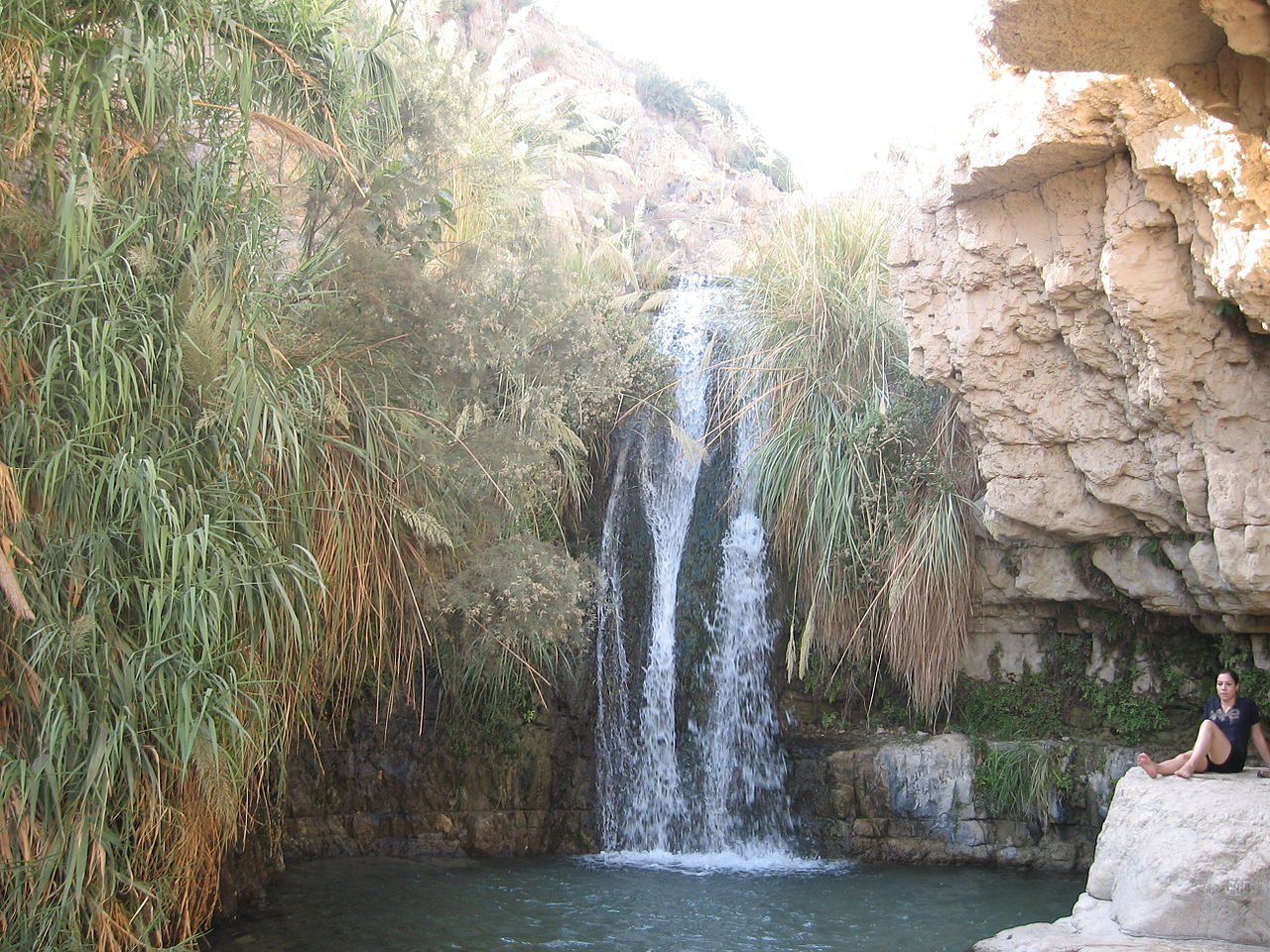 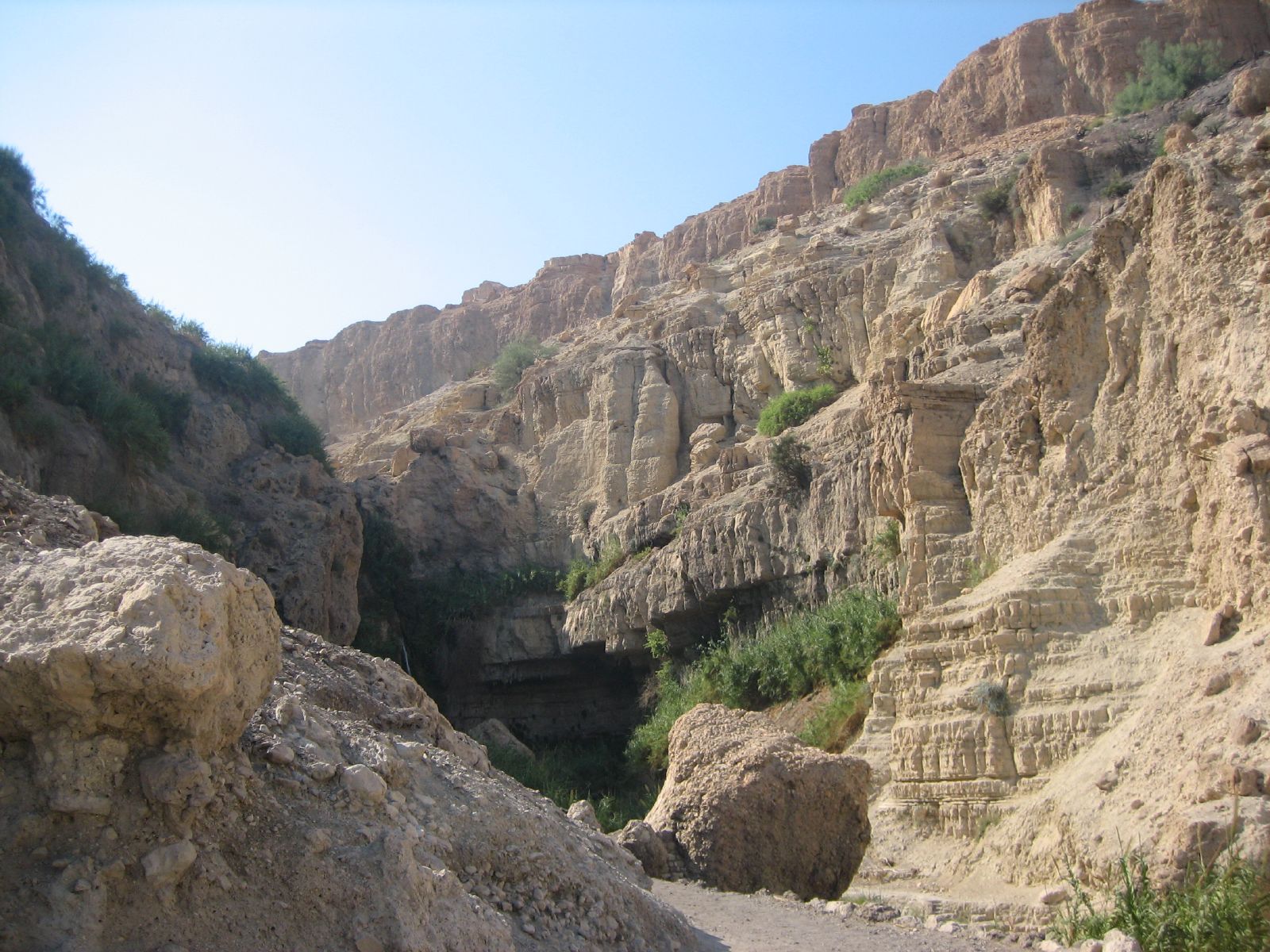 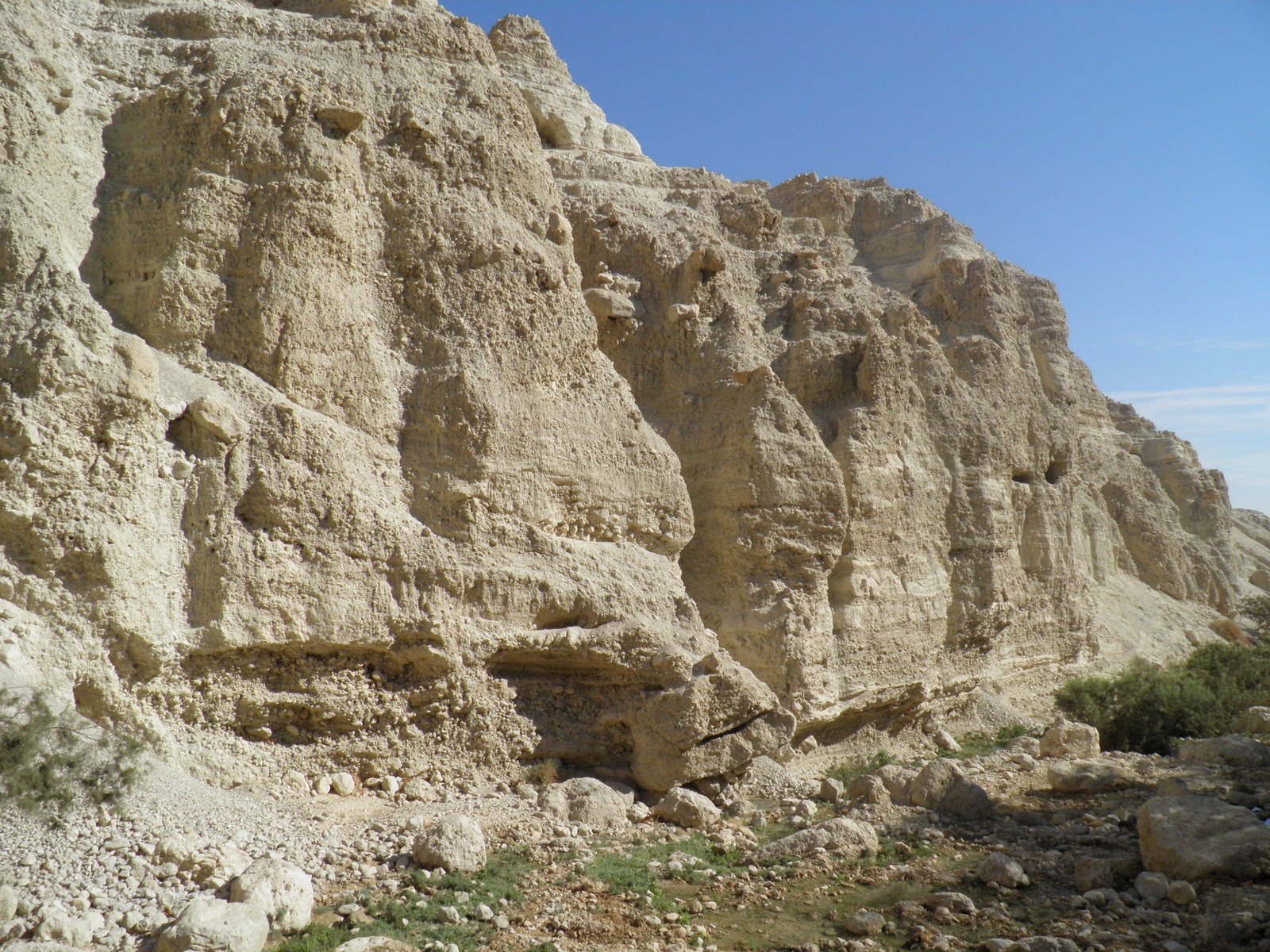 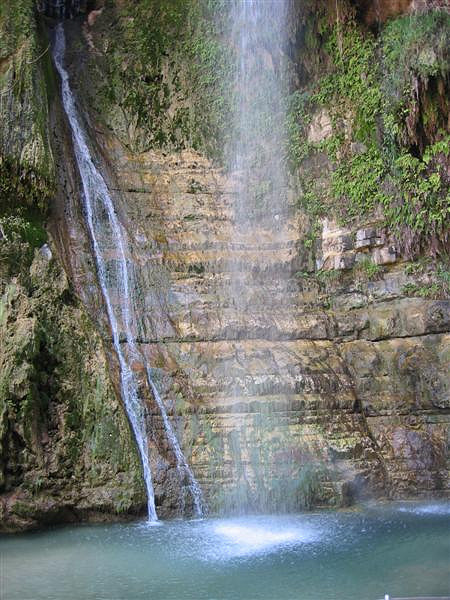 God is…
My light
My salvation
My stronghold
My protector
My vindication
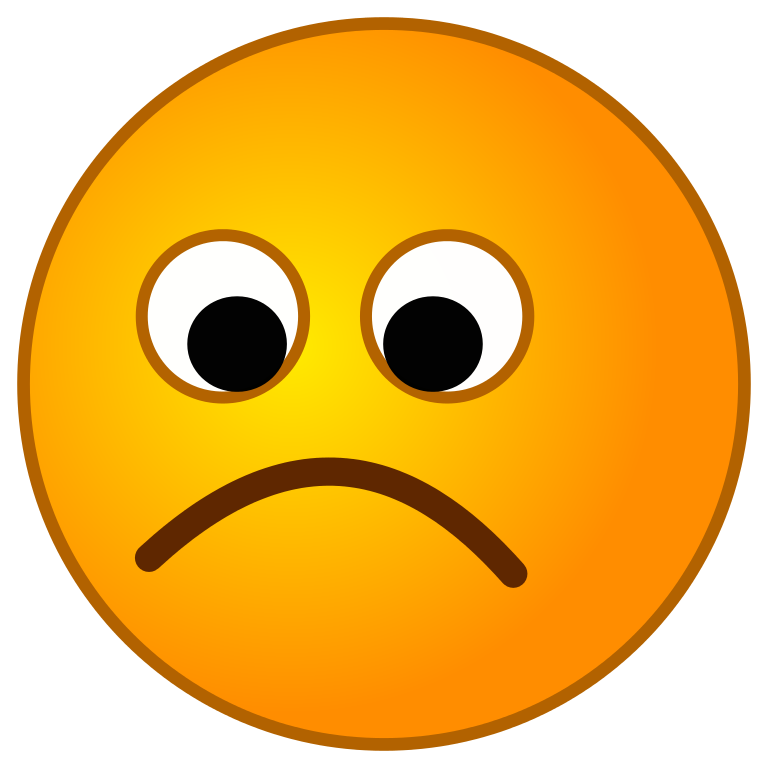 When life goes pear-shaped
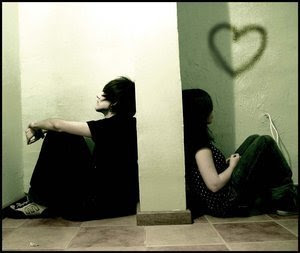 God cannot be seen
Life is focussed on troubles
Faith is vulnerable
Fear from experience affects faith in God
I choose life…
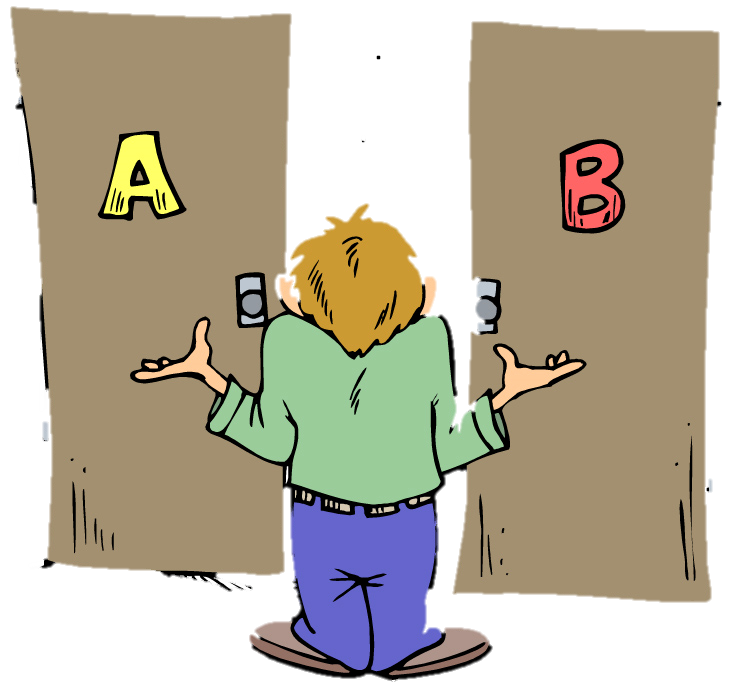 I choose what to believe
This is a phase!
Even if I die because of my troubles God will not abandon me
My heart will say ‘Seek His face’
I have a future
God is looking to you to use the light
To see where you are
To choose what to believe
To accept His purposes and His plans and walk in the darkness in faith
To light your way to His eternal kingdom beyond the grave
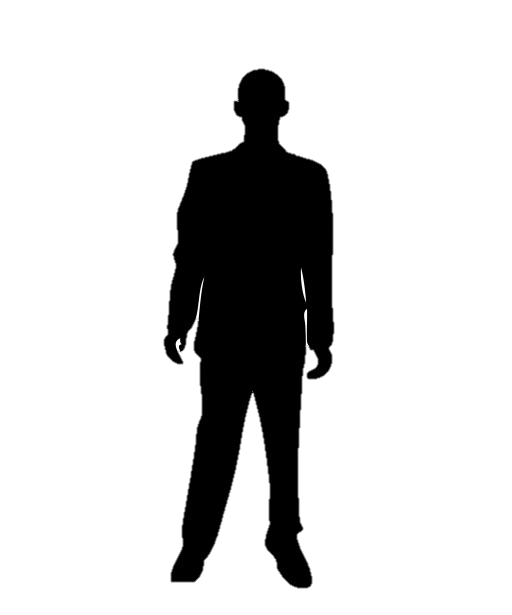 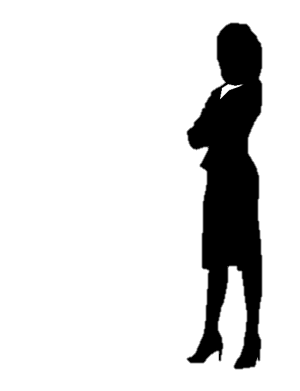